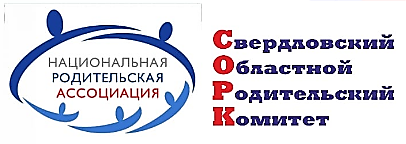 ШКОЛА РОДИТЕЛЬСКОГО ОБЩЕСТВЕННОГО КОНТРОЛЯ ЗА ПИТАНИЕМ В ОБРАЗОВАТЕЛЬНОЙ ОРОГАНИЗАЦИИ
Золотницкая Людмила Викторовна  ответственный секретарь Свердловского областного  отделения Национальной родительской ассоциации, председатель Свердловского областного родительского комитета,исполнительный директор РОО «Форум женщин Урала»
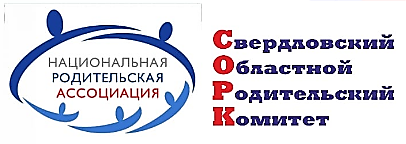 ЗОЛОТНИЦКАЯ ЛЮДМИЛА ВИКТОРОВНА
Член Президиума Координационного Совета (Москва) и ответственный секретарь Свердловского областного отделения (Екатеринбург) Национальной родительской ассоциации, 
Председатель Свердловского областного родительского комитета (СОРК), 
Член Общественного совета по независимой оценке качества образования при Министерстве образования и молодежной политики Свердловской области, 
Председатель Общественного совета по проведению независимой оценки качества (общественной экспертизы) дополнительных общеобразовательных программ при Министерстве образования и молодежной политики Свердловской области, 
Член рабочей группы по контролю за системой организации горячего питания в государственных и муниципальных образовательных организациях, расположенных на территории Свердловской области, при Министерстве образования и молодежной политики Свердловской области,
Член Штаба родительского общественного контроля при Министерстве образования и молодежной политики Свердловской области, 
Консультант - эксперт Общественной палаты Свердловской области,
Член Экспертного совета при Уполномоченном по правам ребенка в Свердловской области и др.
АВТОР ПРЕЗЕНТАЦИИ ЗОЛОТНИЦКАЯ ЛВ, 89502034341@YA.RU
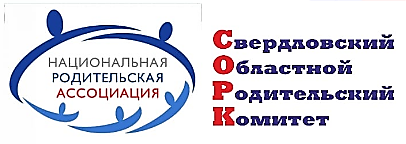 ШКОЛА РОДИТЕЛЬСКОГО ОБЩЕСТВЕННОГО КОНТРОЛЯ
«Организация родительского общественного контроля за качеством школьного питания в  школе»
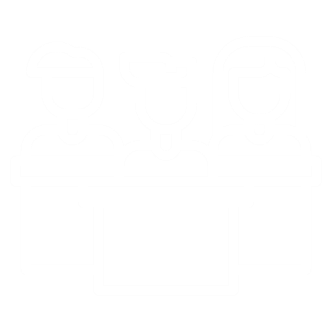 «Практический разбор часто встречающихся ошибок при проведении родительского общественного контроля за школьным питанием (по матрице проверки)»
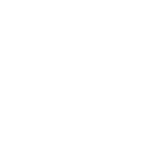 АВТОР ПРЕЗЕНТАЦИИ ЗОЛОТНИЦКАЯ ЛВ, 89502034341@YA.RU
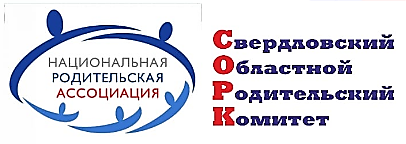 ШКОЛА РОДИТЕЛЬСКОГО ОБЩЕСТВЕННОГО КОНТРОЛЯ
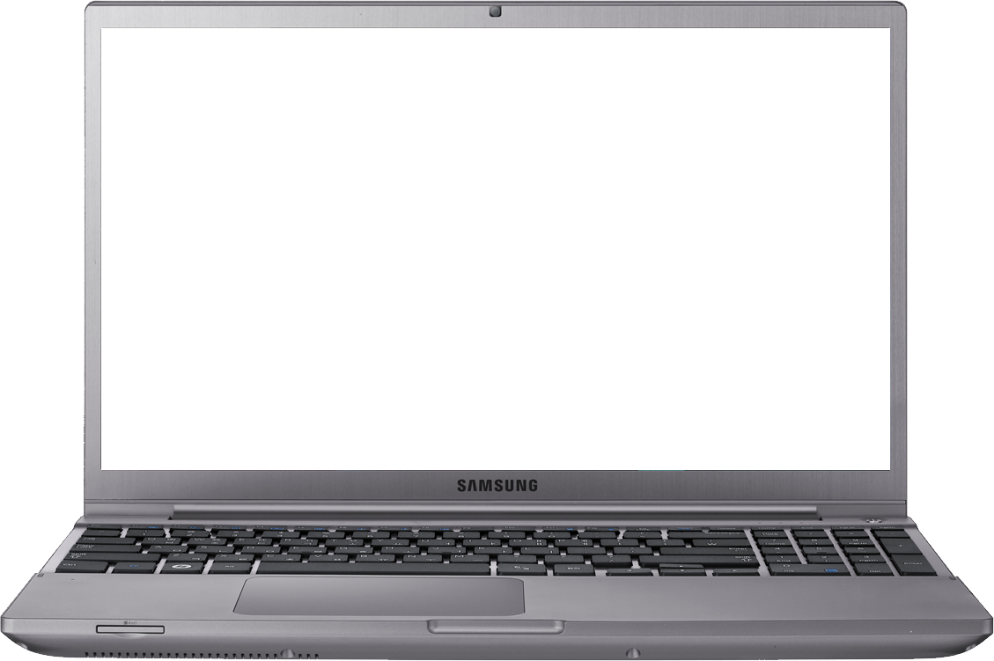 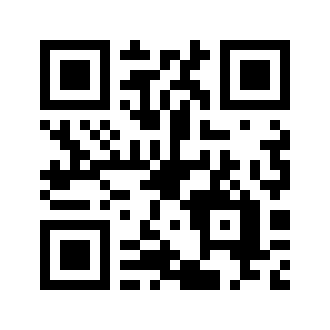 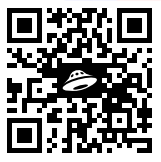 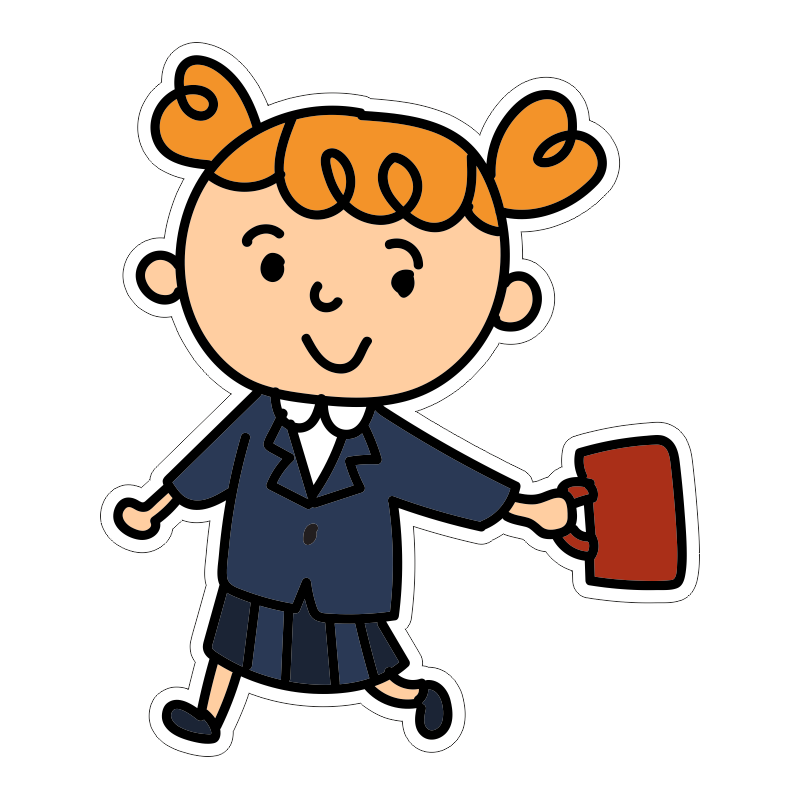 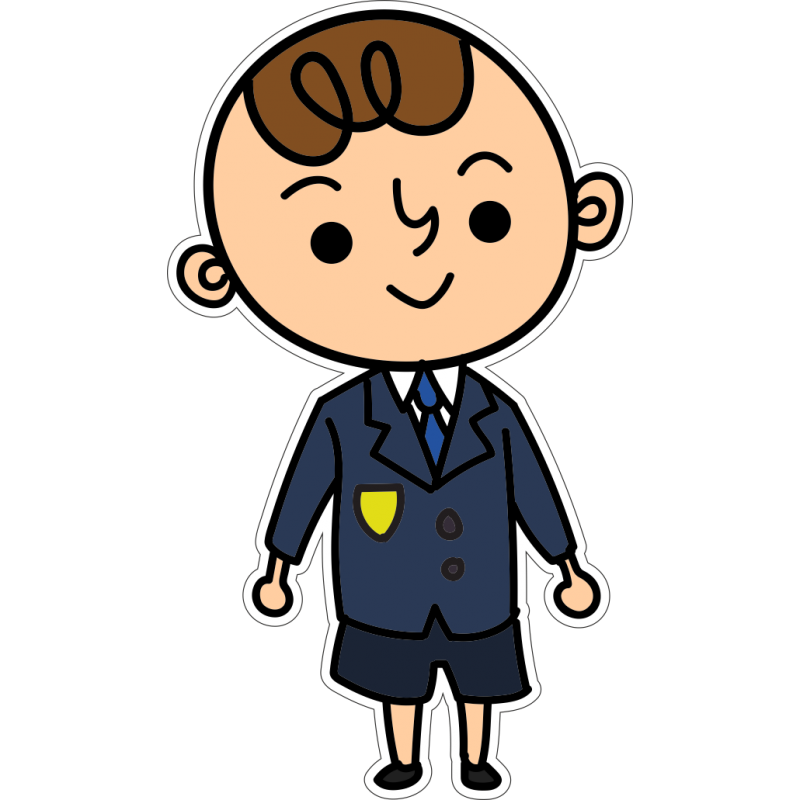 Школа РОК
СОРК
АВТОР ПРЕЗЕНТАЦИИ ЗОЛОТНИЦКАЯ ЛВ, 89502034341@YA.RU
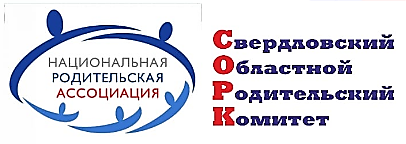 ШКОЛА РОДИТЕЛЬСКОГО ОБЩЕСТВЕННОГО КОНТРОЛЯ
В соответствии с Посланием Президента Российской Федерации Федеральному Собранию Российской Федерации от 15 января 2020 года бесплатным здоровым горячим питанием должны быть обеспечены обучающиеся, осваивающие образовательные программы начального общего образования.
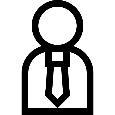 Во исполнение п.5 перечня поручений Президента РФ 24.01.2020 №Пр-113 по реализации Послания Президента РФ Федеральному Собранию РФ от 15.01.2020, в сентябре 2020 года в Свердловской области в целях эффективного межведомственного взаимодействия по контролю за системой горячего с образовательных организациях Свердловской области Министерством образования и молодежной политики Свердловской области принято решение о создании рабочей группы по организации и совершенствованию организации качественного горячего питания в образовательных организация Свердловской области (Рабочая группа).
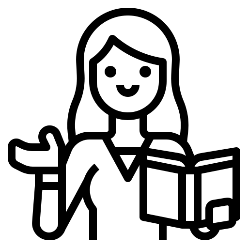 АВТОР ПРЕЗЕНТАЦИИ ЗОЛОТНИЦКАЯ ЛВ, 89502034341@YA.RU
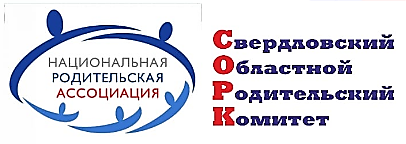 ШКОЛА РОДИТЕЛЬСКОГО ОБЩЕСТВЕННОГО КОНТРОЛЯ
Школьное питание: что и как проверять родителю
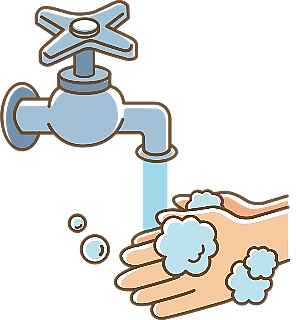 Санитарно-гигиенические условия
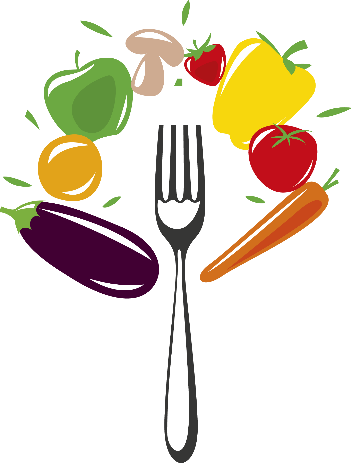 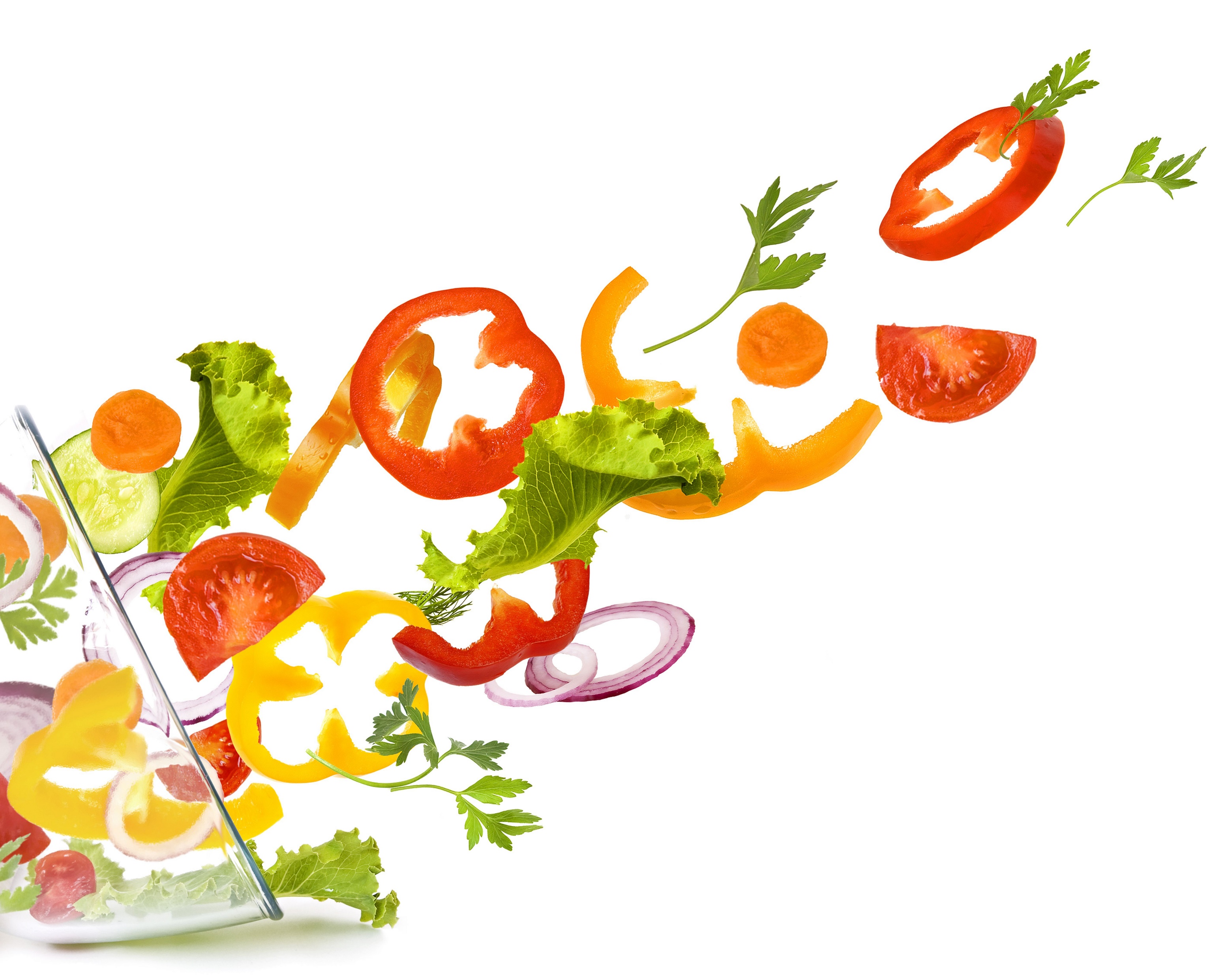 Наличие и доступность меню
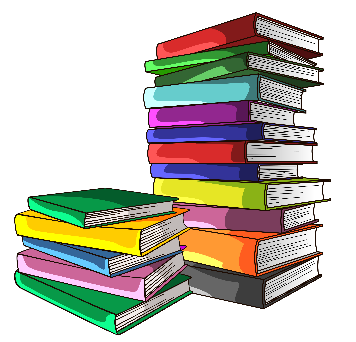 Наличие и ведение документов
Вкусовые качества блюд
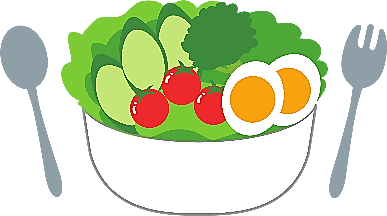 АВТОР ПРЕЗЕНТАЦИИ ЗОЛОТНИЦКАЯ ЛВ, 89502034341@YA.RU
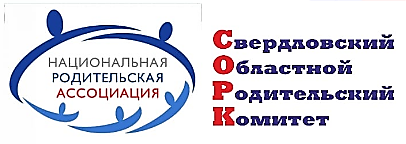 ШКОЛА РОДИТЕЛЬСКОГО ОБЩЕСТВЕННОГО КОНТРОЛЯ
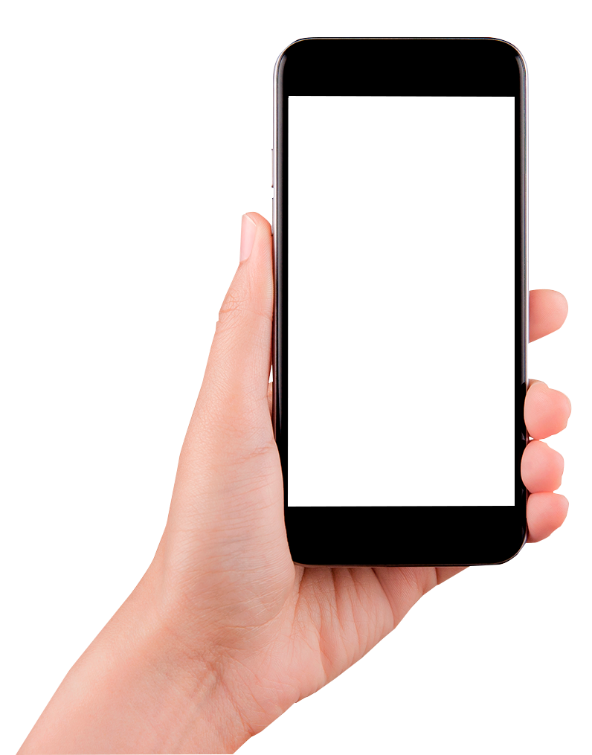 ФЗ «О внесении изменений в ФЗ "О качестве и безопасности пищевых продуктов" и ст.37 ФЗ "Об образовании в РФ" от 01.03.2020 N 47-ФЗ
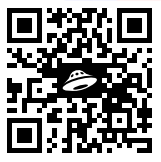 Методические рекомендации Роспотребнадзора и Минпросвета РФ
СанПиН 2.3/2.43590-20 с приложениями 6 и 7
Матрица (протокол) проверки Рабочей группы
Школа 
РОК
Памятка для родителей от СОРК
Карточки для родителей от МОиМП СО др.
АВТОР ПРЕЗЕНТАЦИИ ЗОЛОТНИЦКАЯ ЛВ, 89502034341@YA.RU
СВЕРДЛОВСКИЙ ОБЛАСТНОЙ РОДИТЕЛЬСКИЙ КОМИТЕТ
Контактная информация
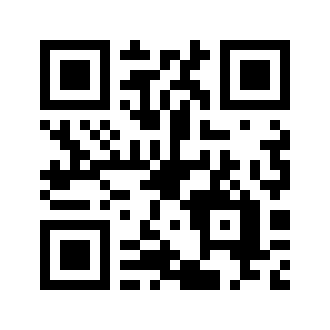 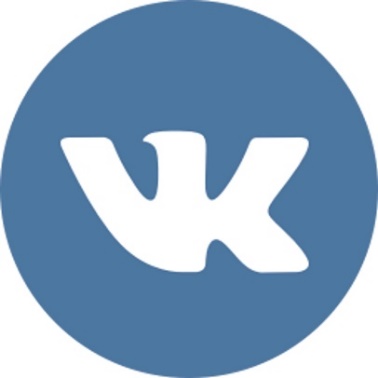 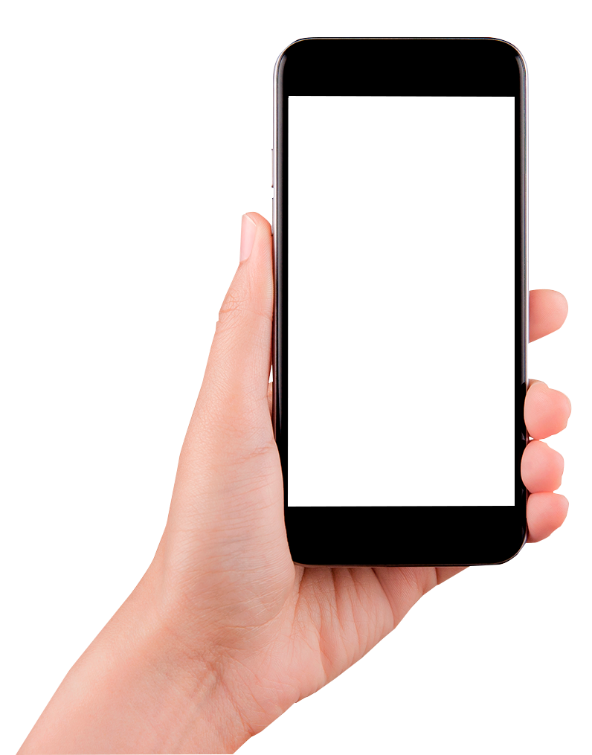 https://vk.com/copk66
Золотницкая Людмила Викторовна
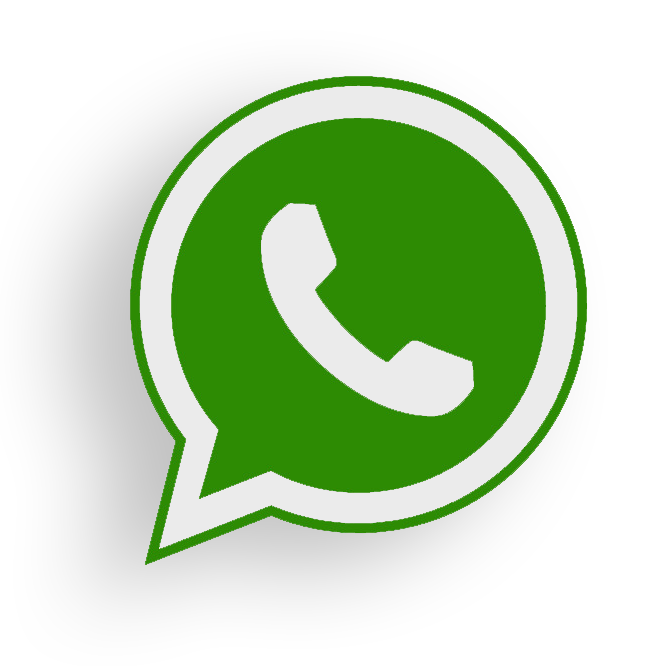 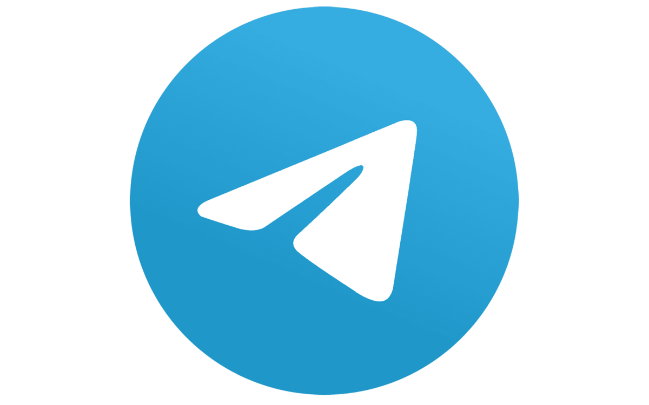 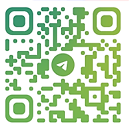 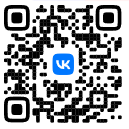 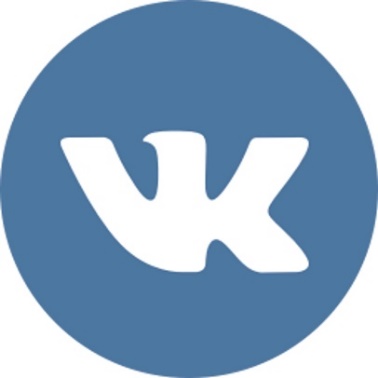 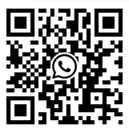 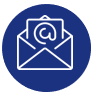 Электронная почта
89502034341@ya.ru
8